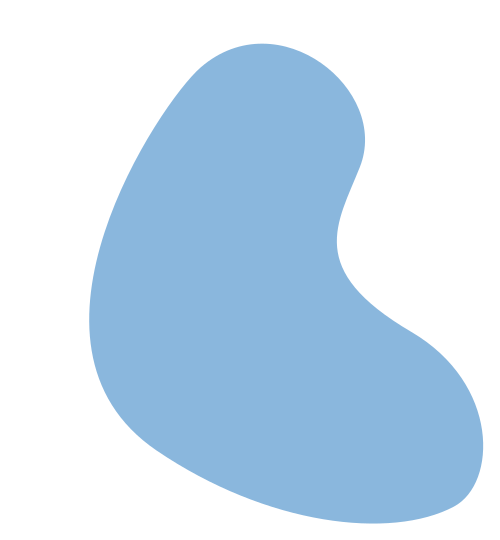 Студенты 1 курса:
Бабиян Д. В. Бережная М. В.
ФГАОУВО  «ЮФУ»
Академия психологии и педагогики
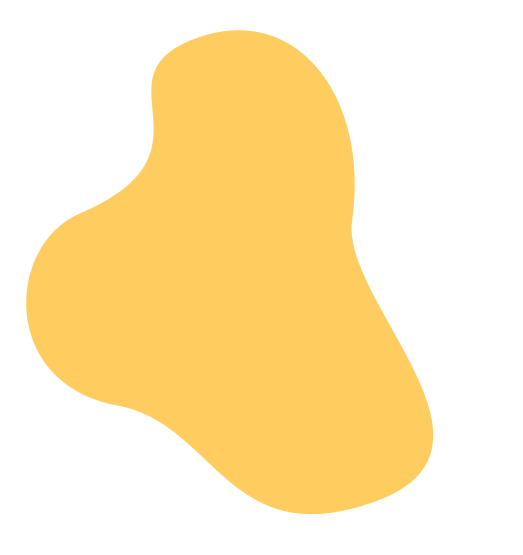 КИНЕЗИОЛОГИЧЕСКИЕ УПРАЖНЕНИЯ ДЛЯ РАЗВИТИЯ МЕЛКОЙ МОТОРИКИ РУК У ДЕТЕЙ СТАРШЕГО ДОШКОЛЬНОГО ВОЗРАСТА
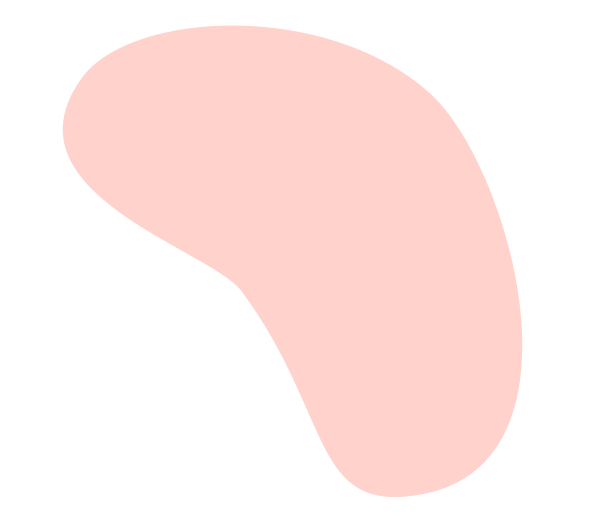 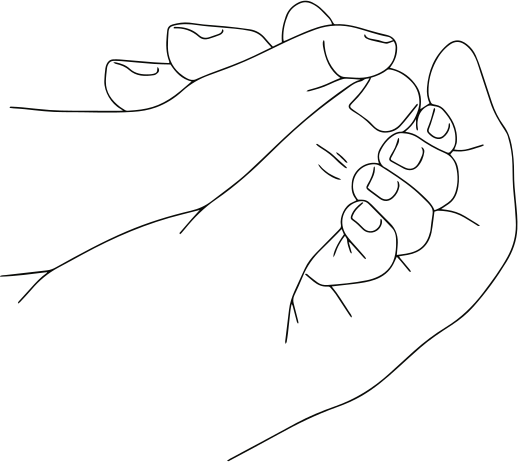 Руководитель проекта:
Муратова М. А. - Доцент, Кандидат биологических наук.
Ростов-на-Дону
2022
Проблема
Идея
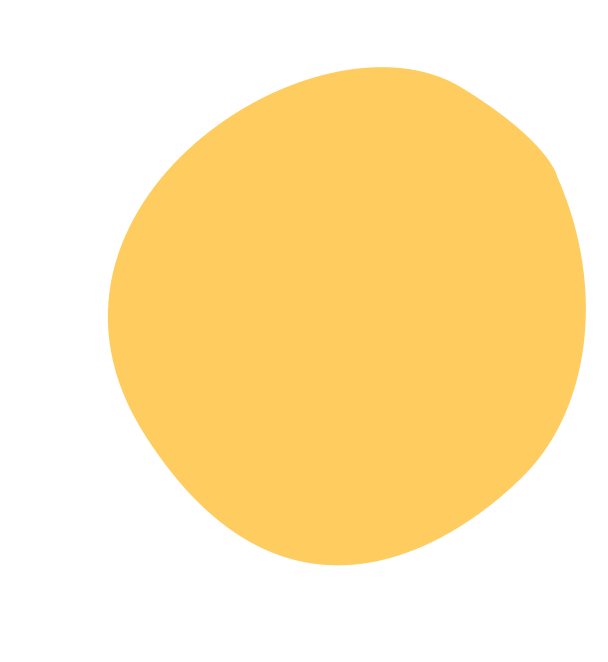 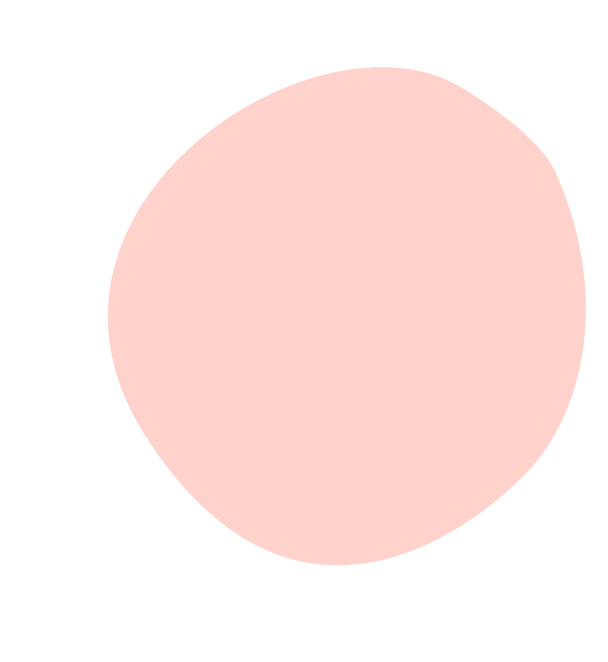 Могут ли кинезиологические упражнения способствовать развитию мелкой моторики рук детей старшего дошкольного возраста.
Кинезиологические упражнения способствуют развитию мелкой моторики, чередуя движение рук задействуются оба полушария головного мозга, что 
позволяет создать новые нейронные связи и улучшить межполушарное взаимодействие, которое является основой развития ловкости рук и развития речи.
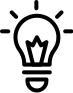 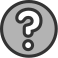 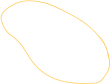 Цель проекта по схеме
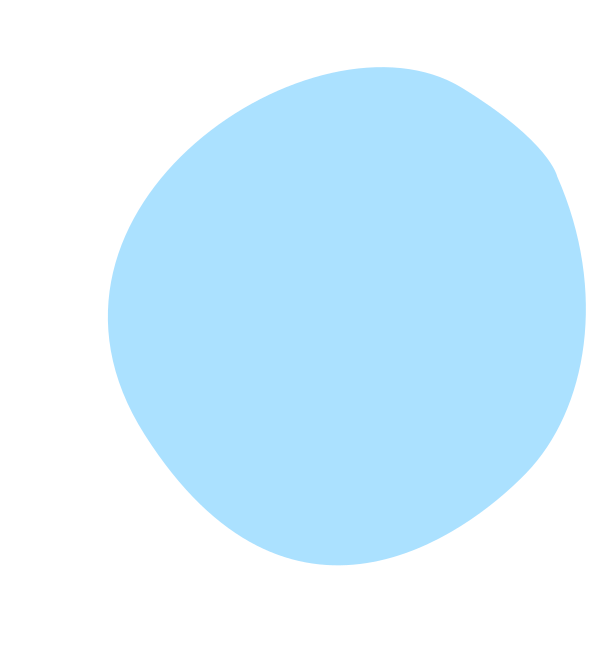 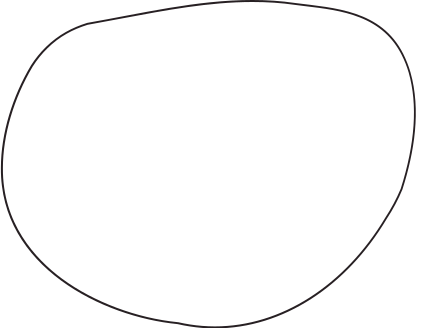 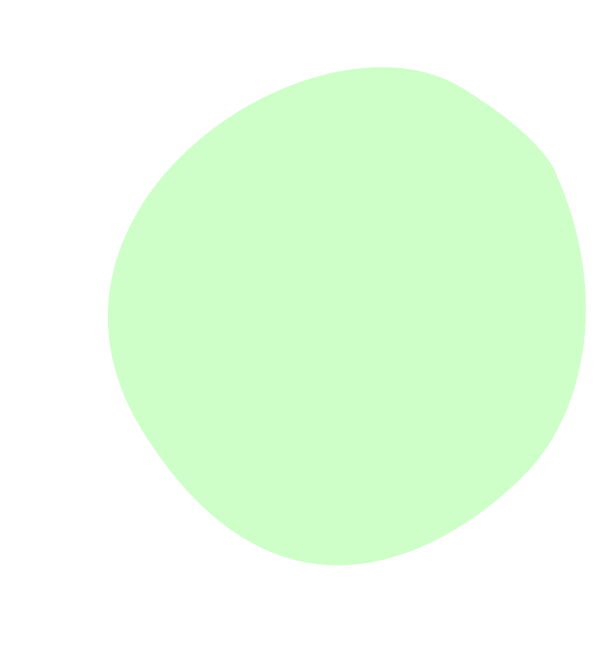 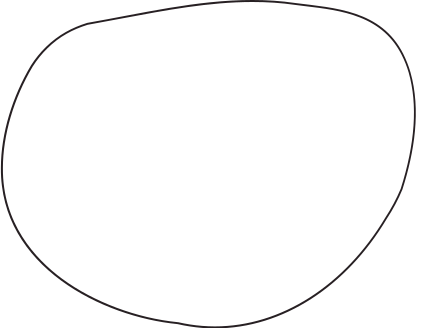 Измерительность
T
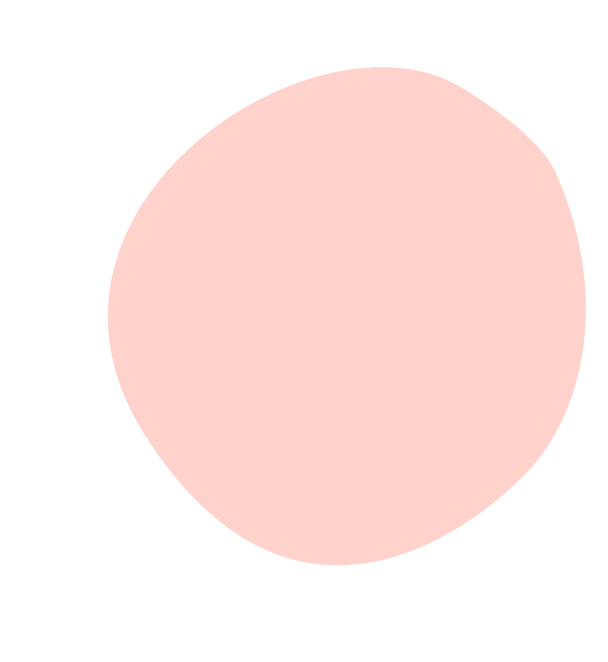 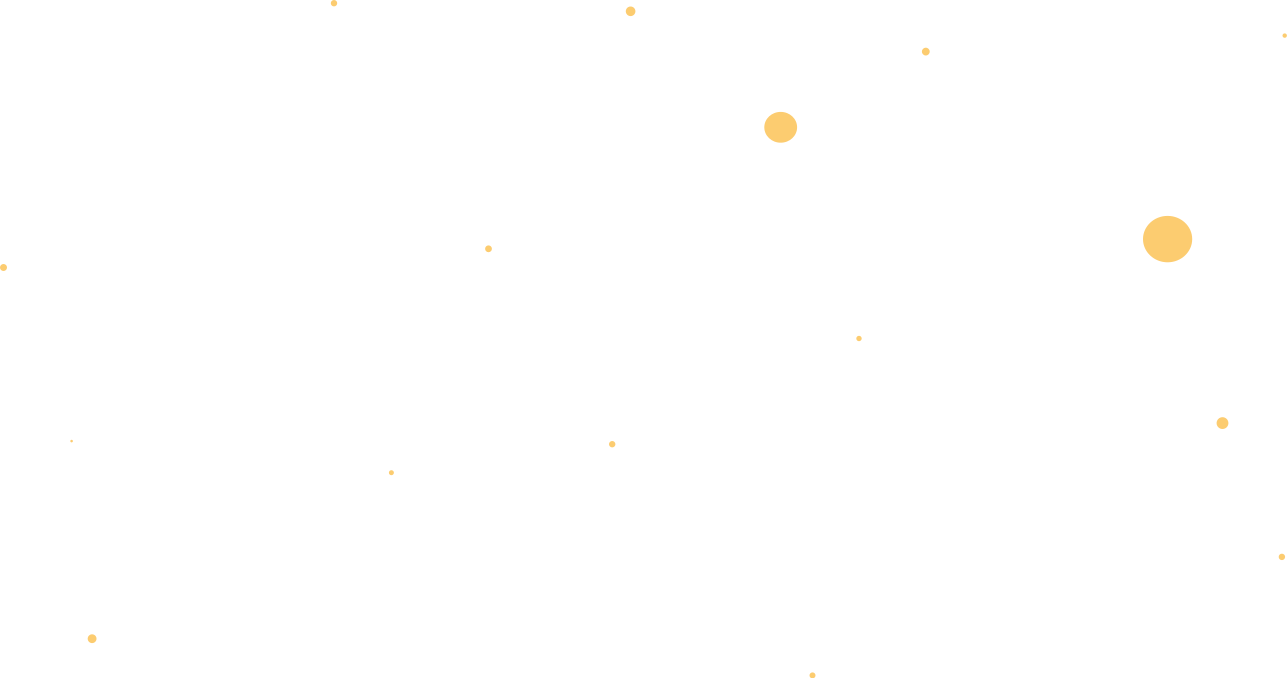 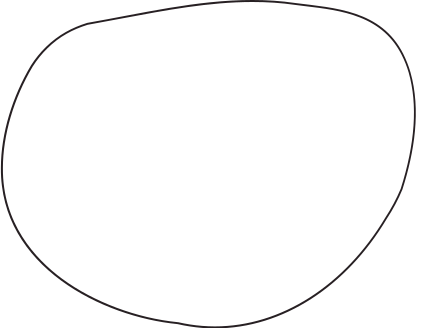 M
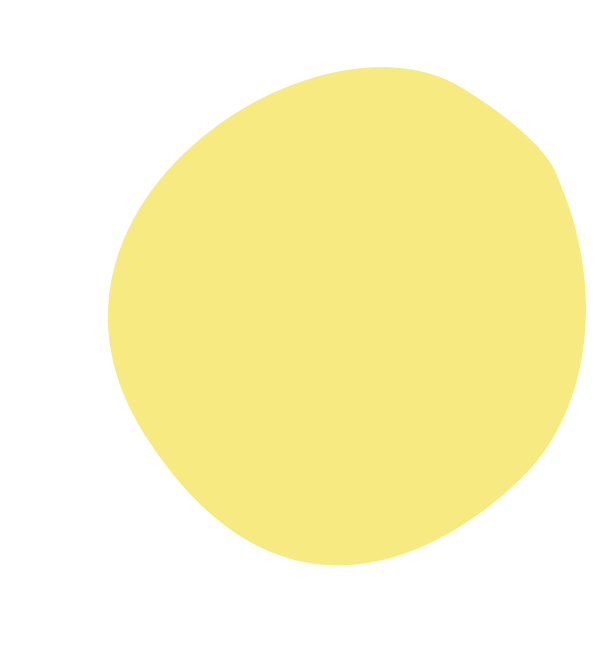 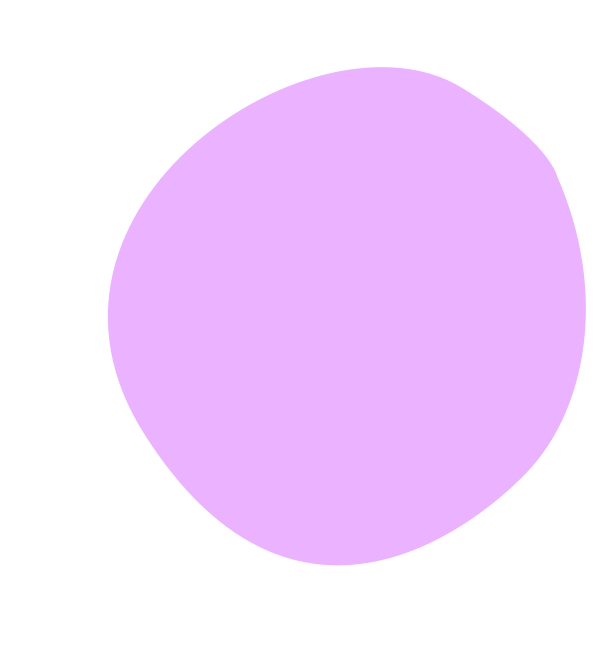 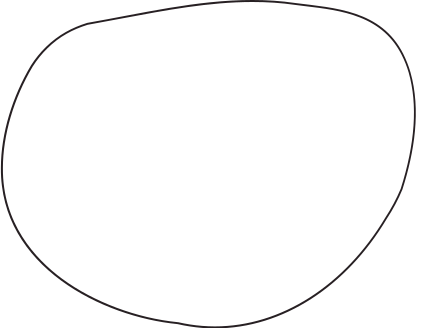 S
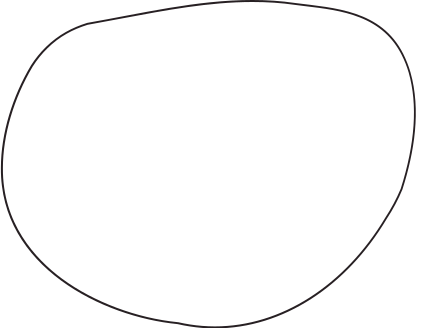 Релевантность
Ограниченность во времени
R
A
Конкретность
Достижимость
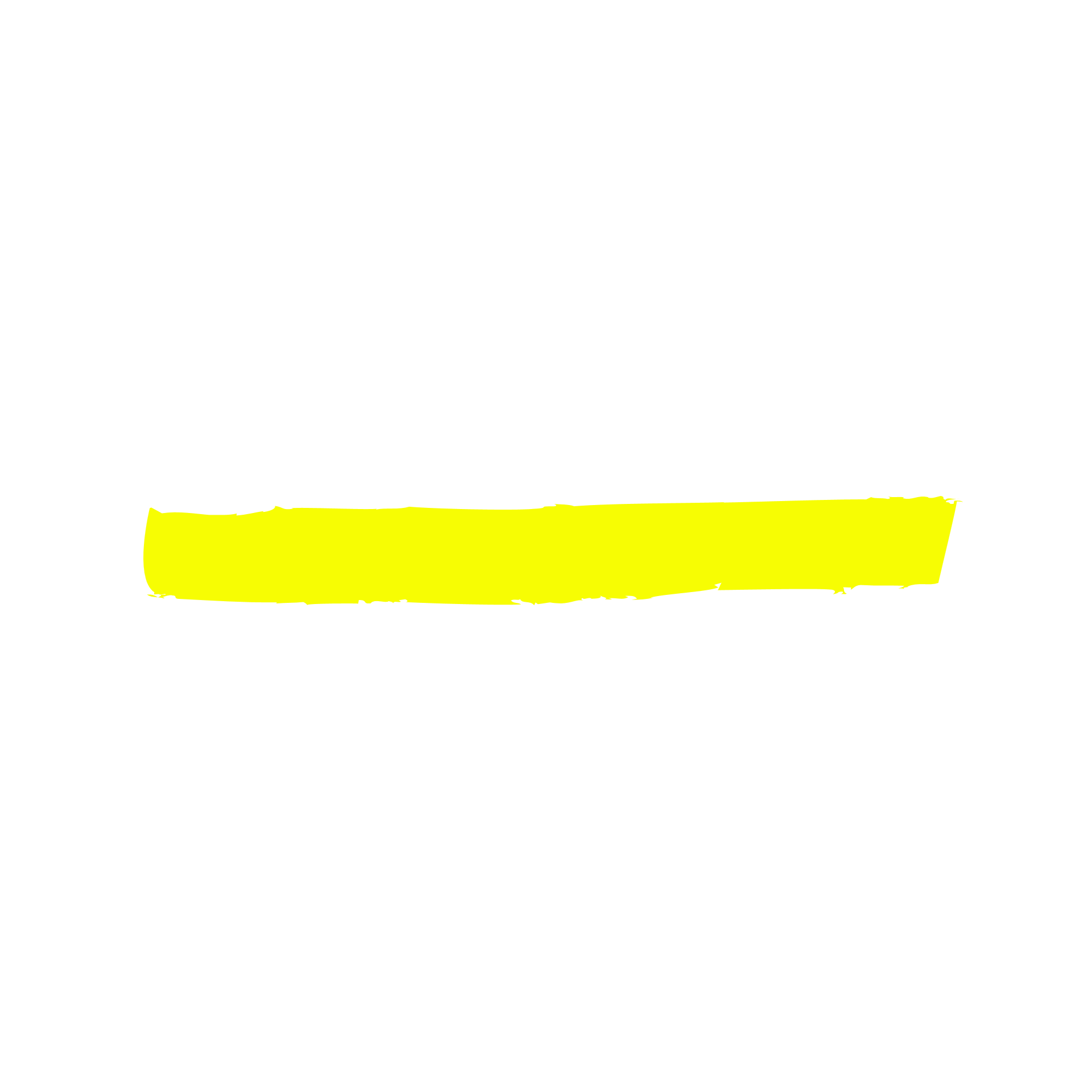 Выбор темы, знакомство с куратором и 
согласование темы
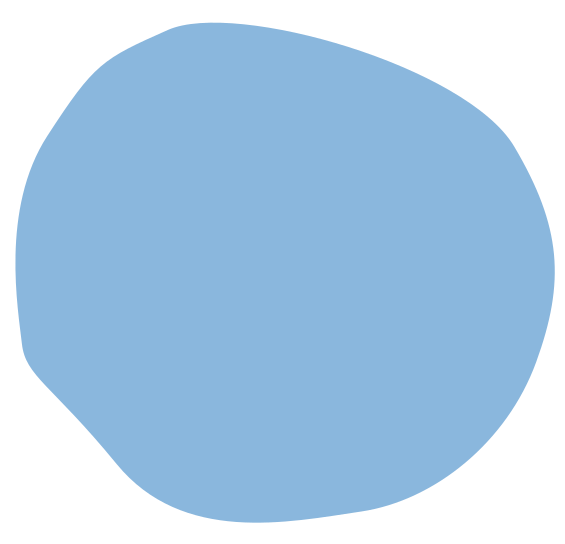 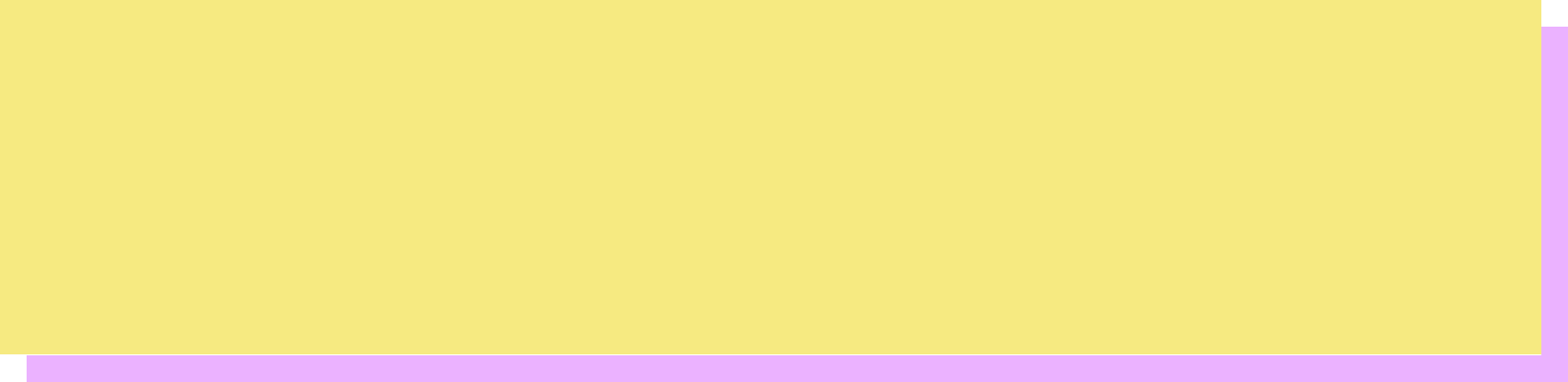 ЭТАПЫ РАБОТЫ
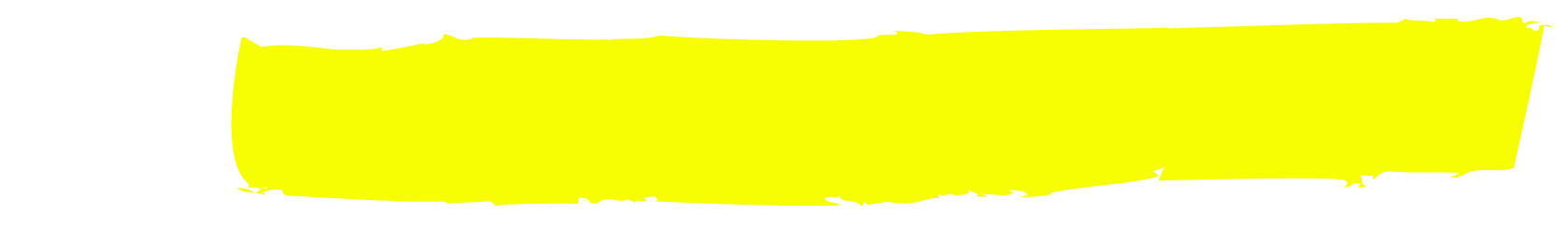 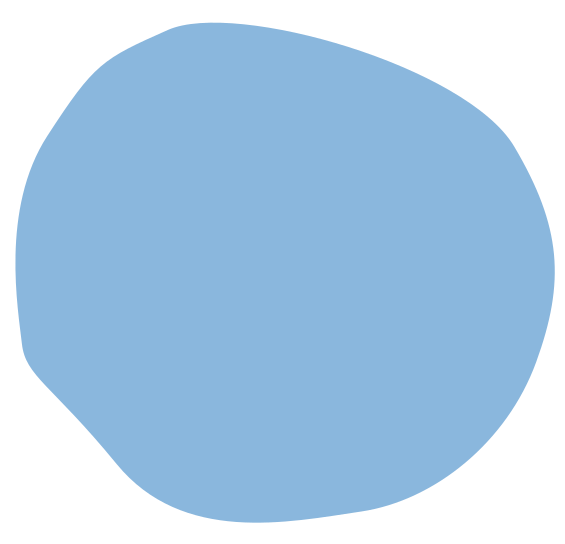 Планирование работы
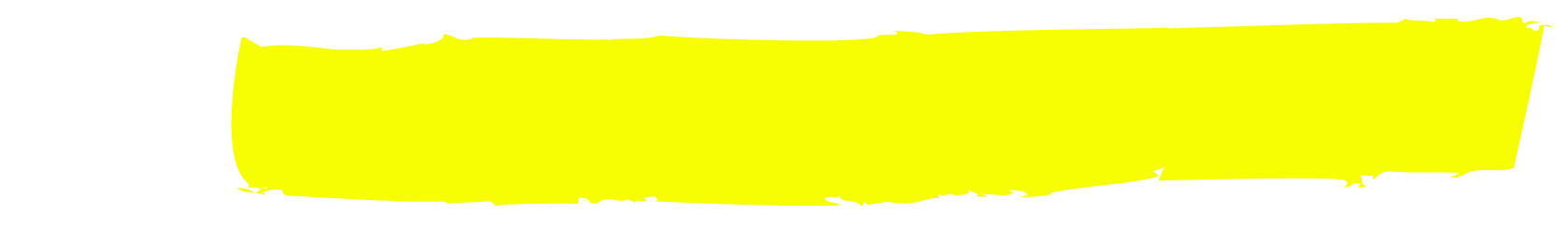 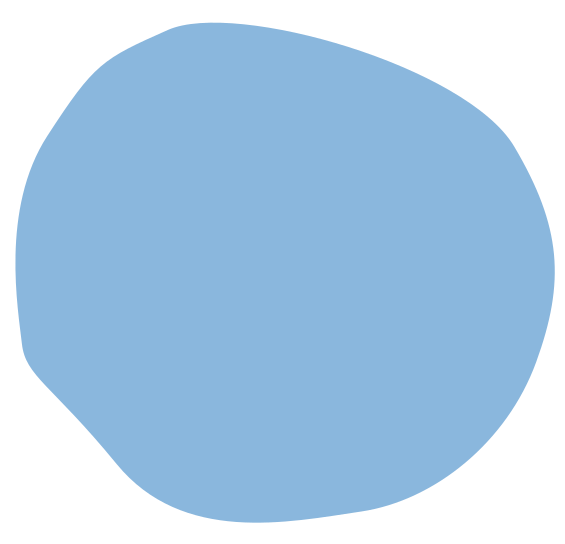 Изучение теоретических материалов для создания карточек
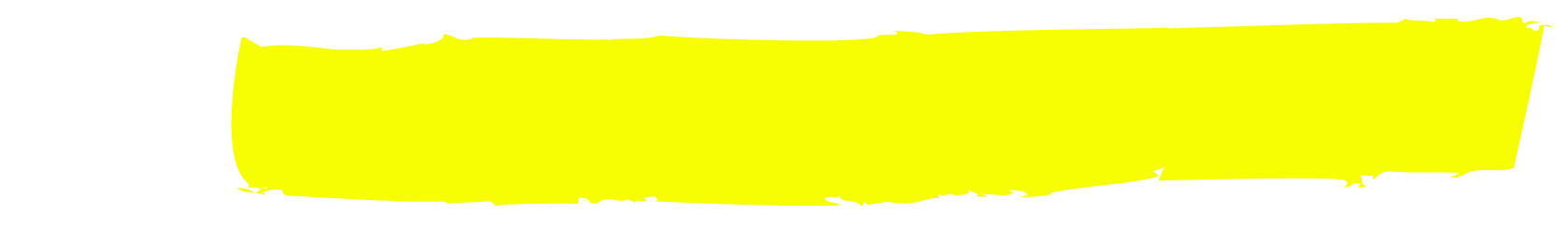 Изучение кинезеологических упражнений по развитию мелкой моторики рук и консультация с куратором
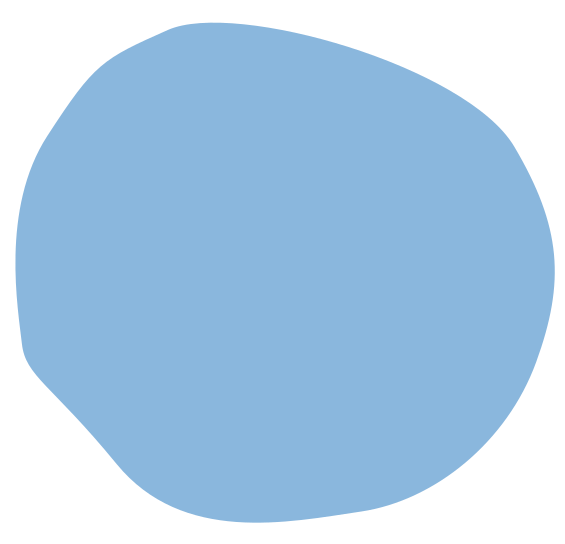 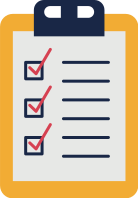 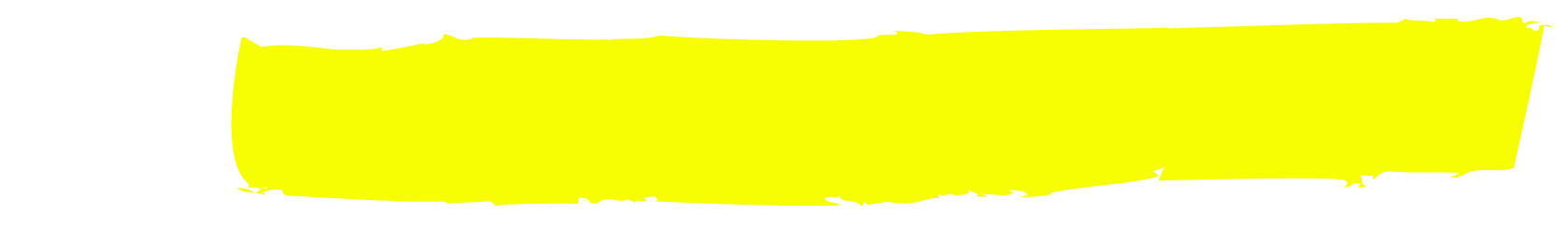 Подбор материала для карточек
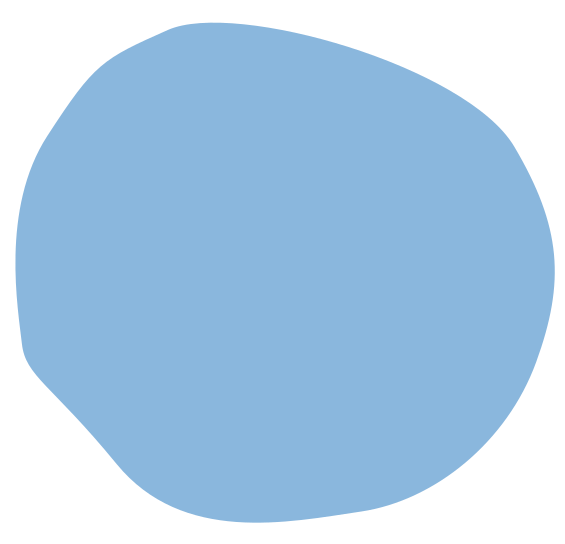 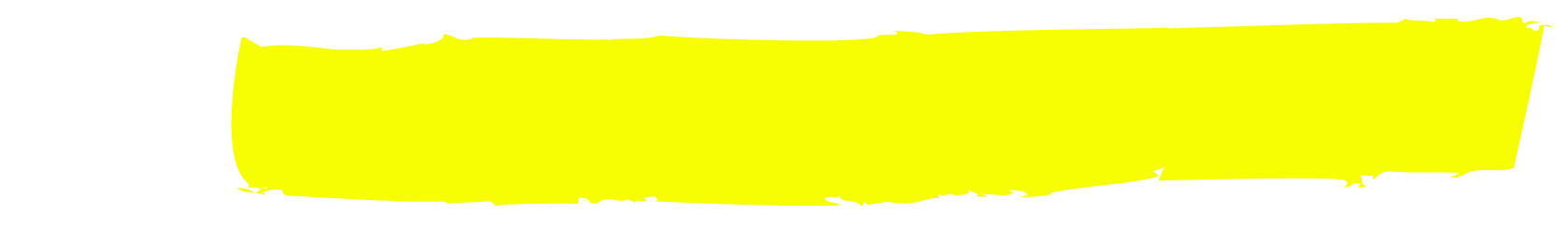 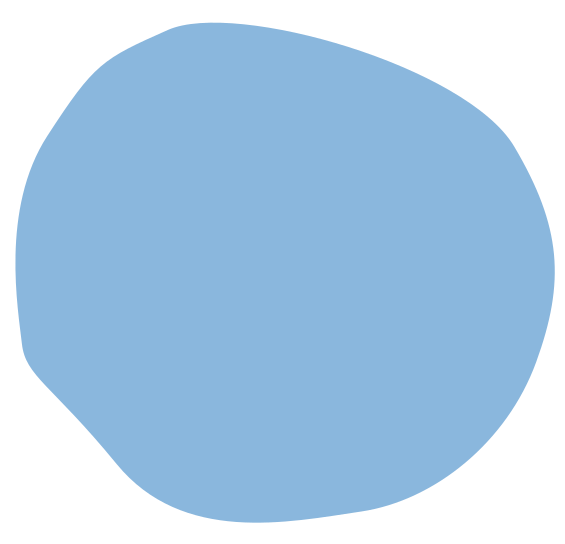 Создание карточек
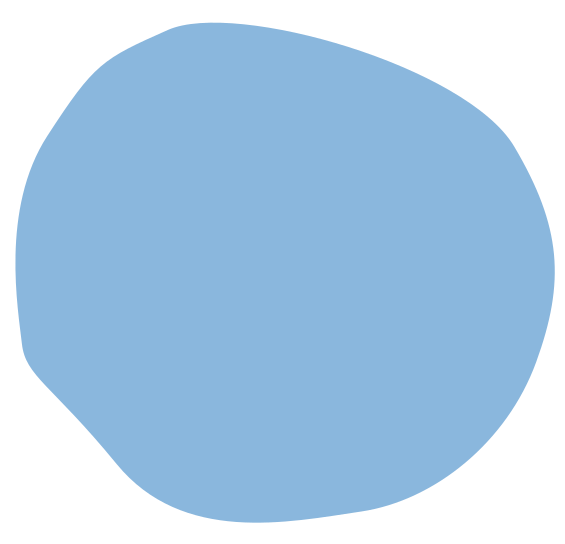 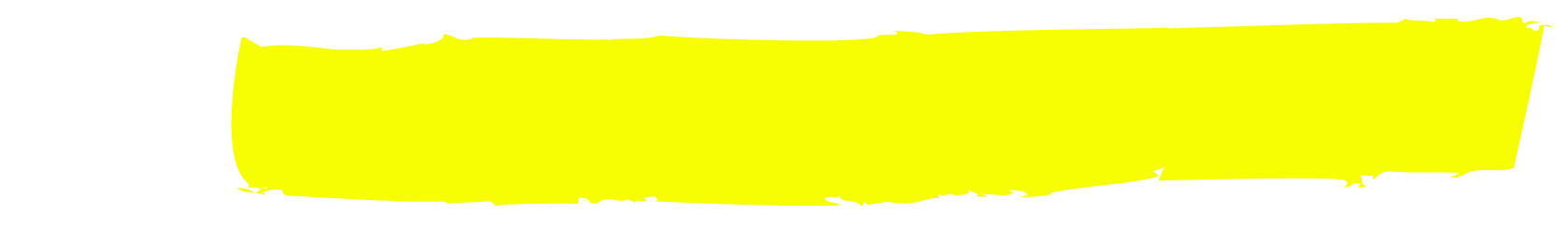 Выполнение технического задания
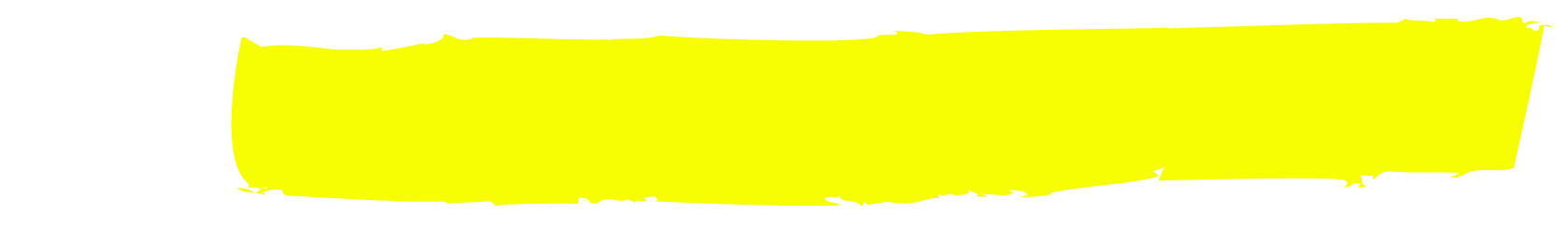 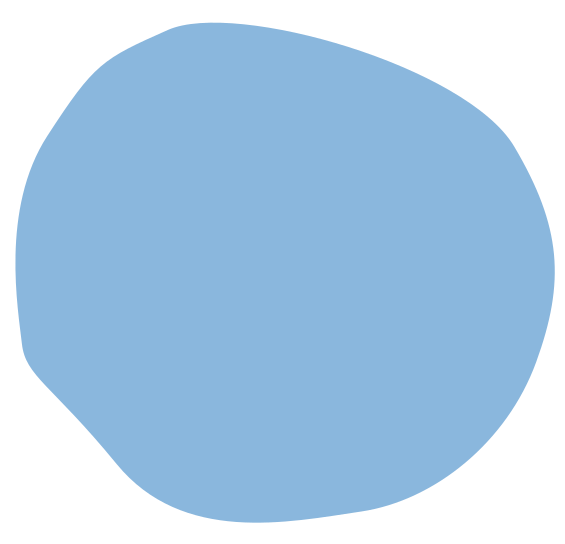 Подготовка презентации
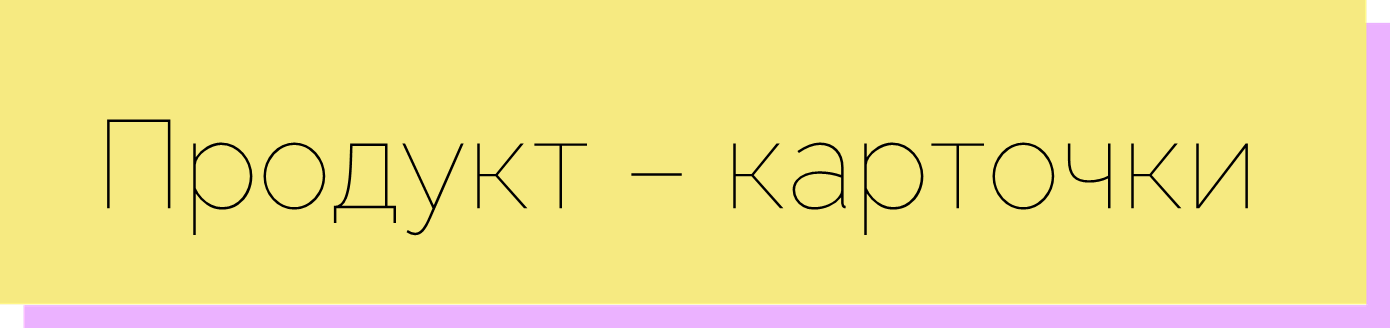 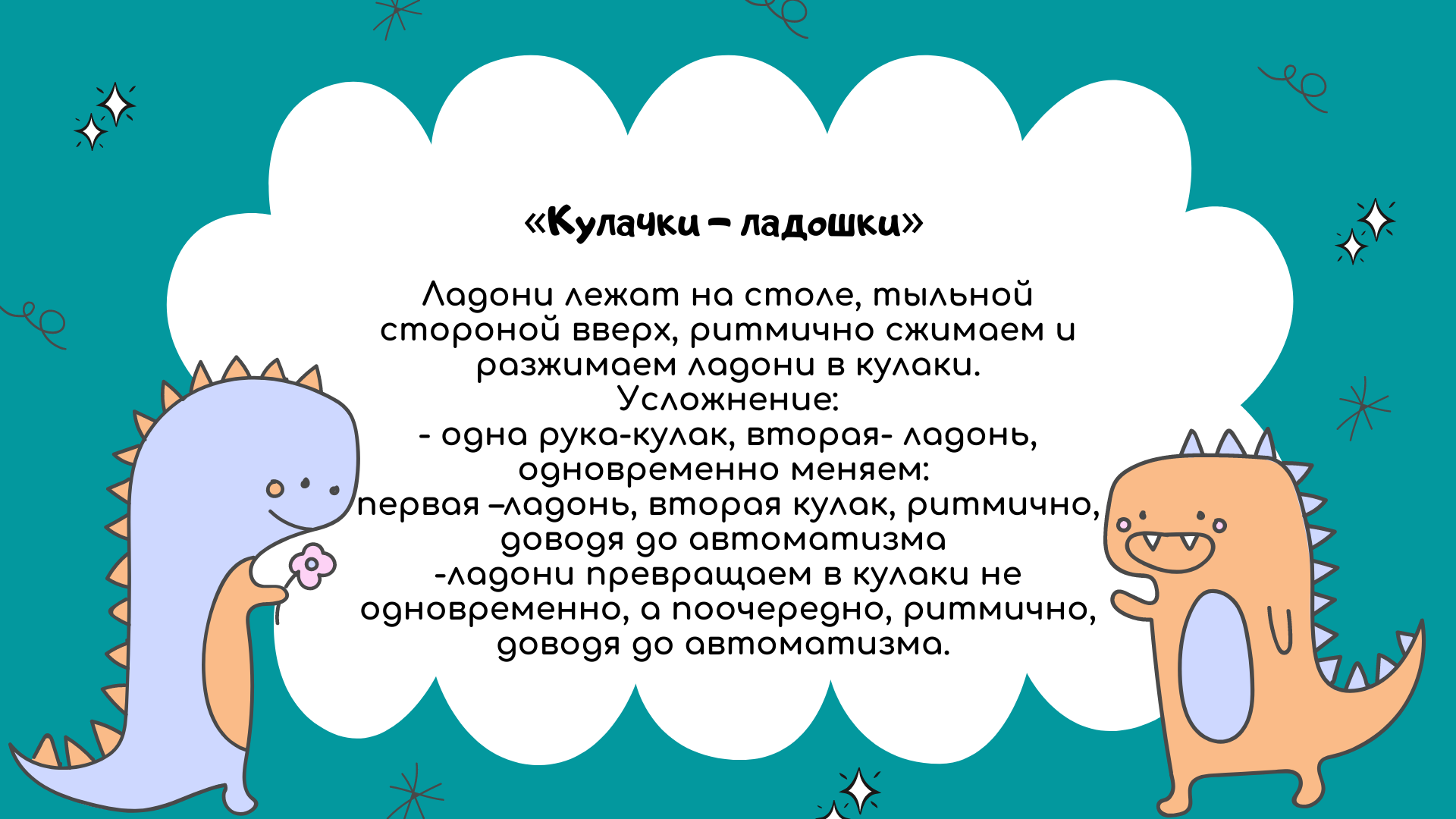 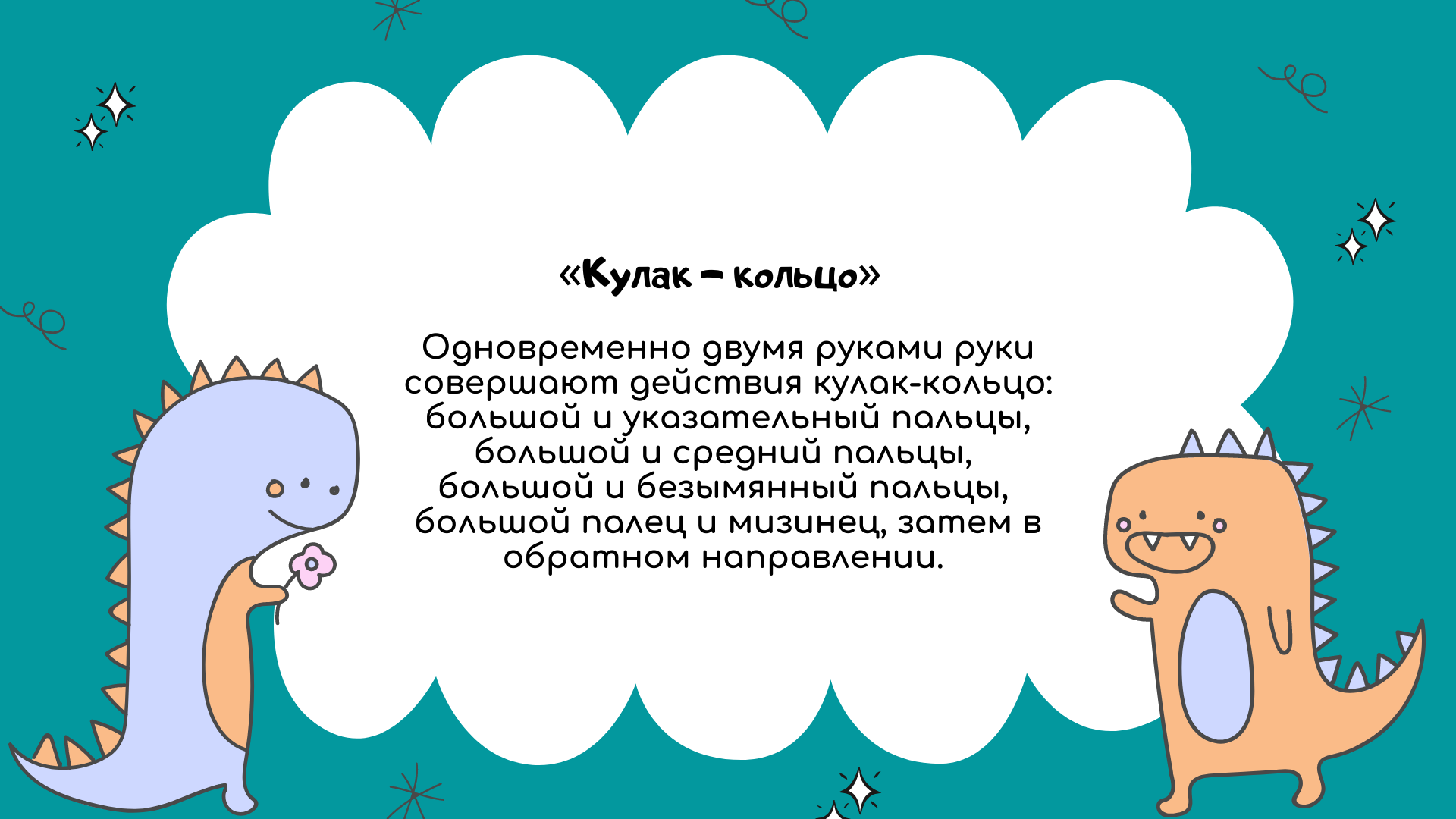 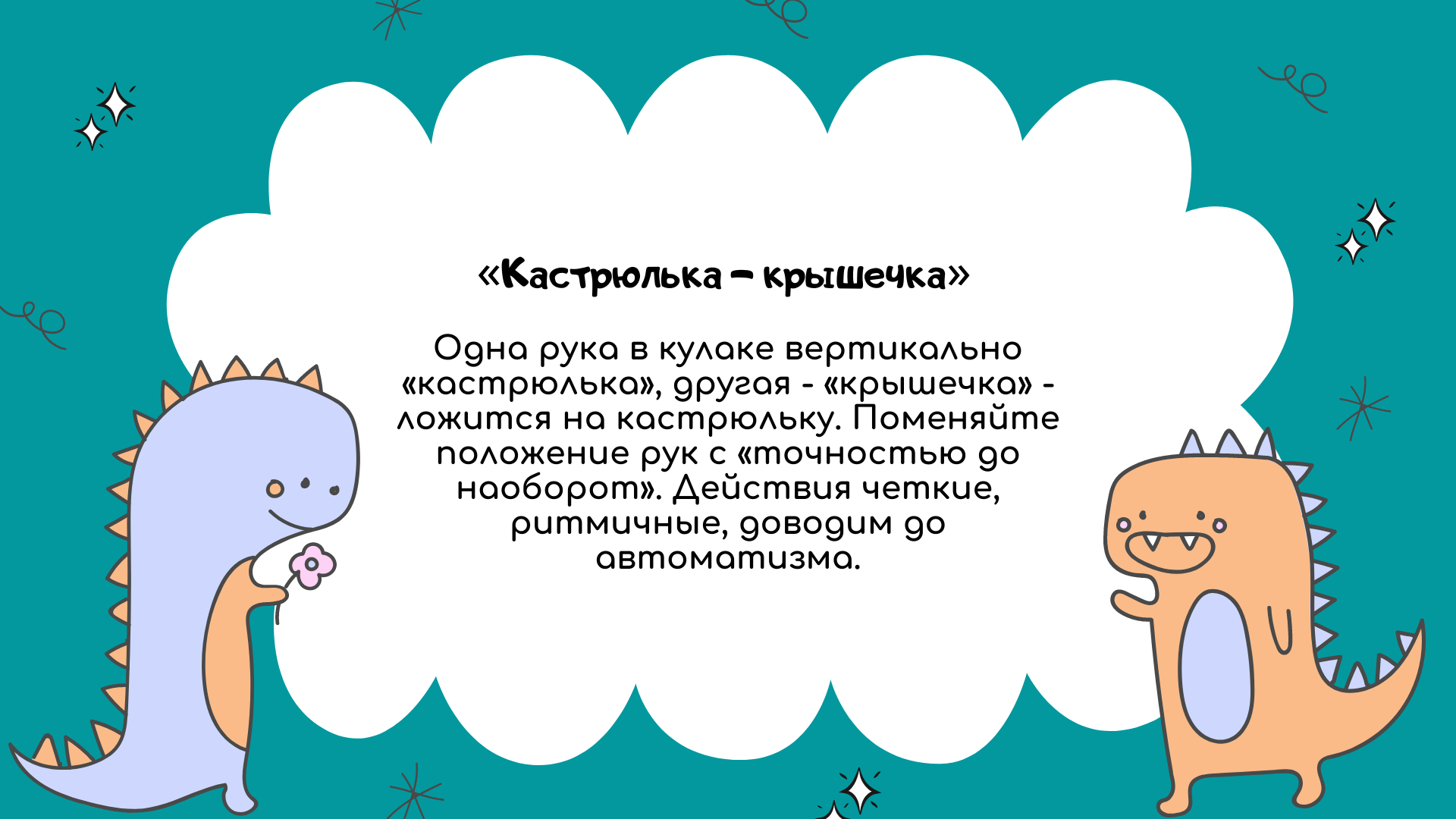 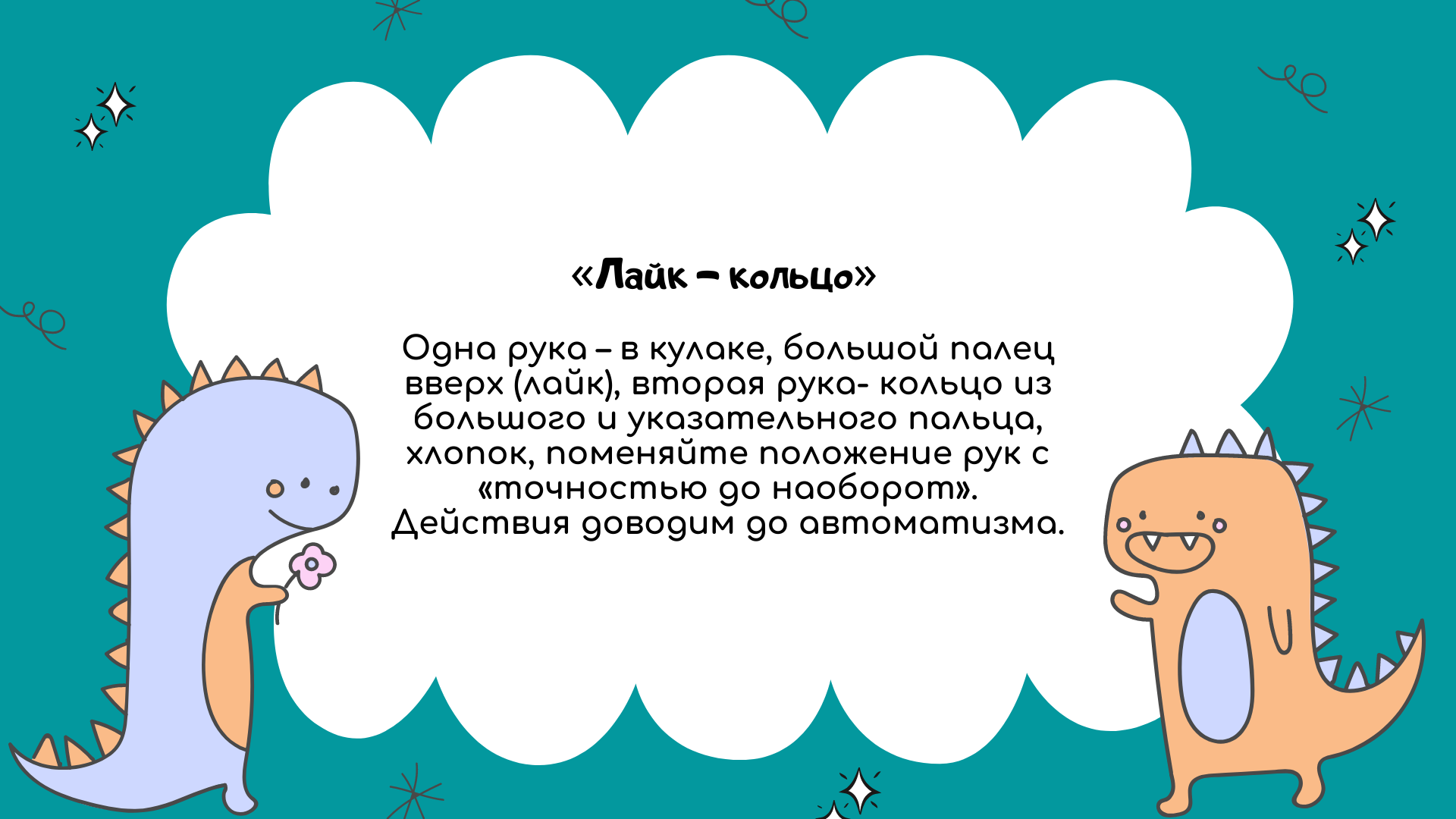 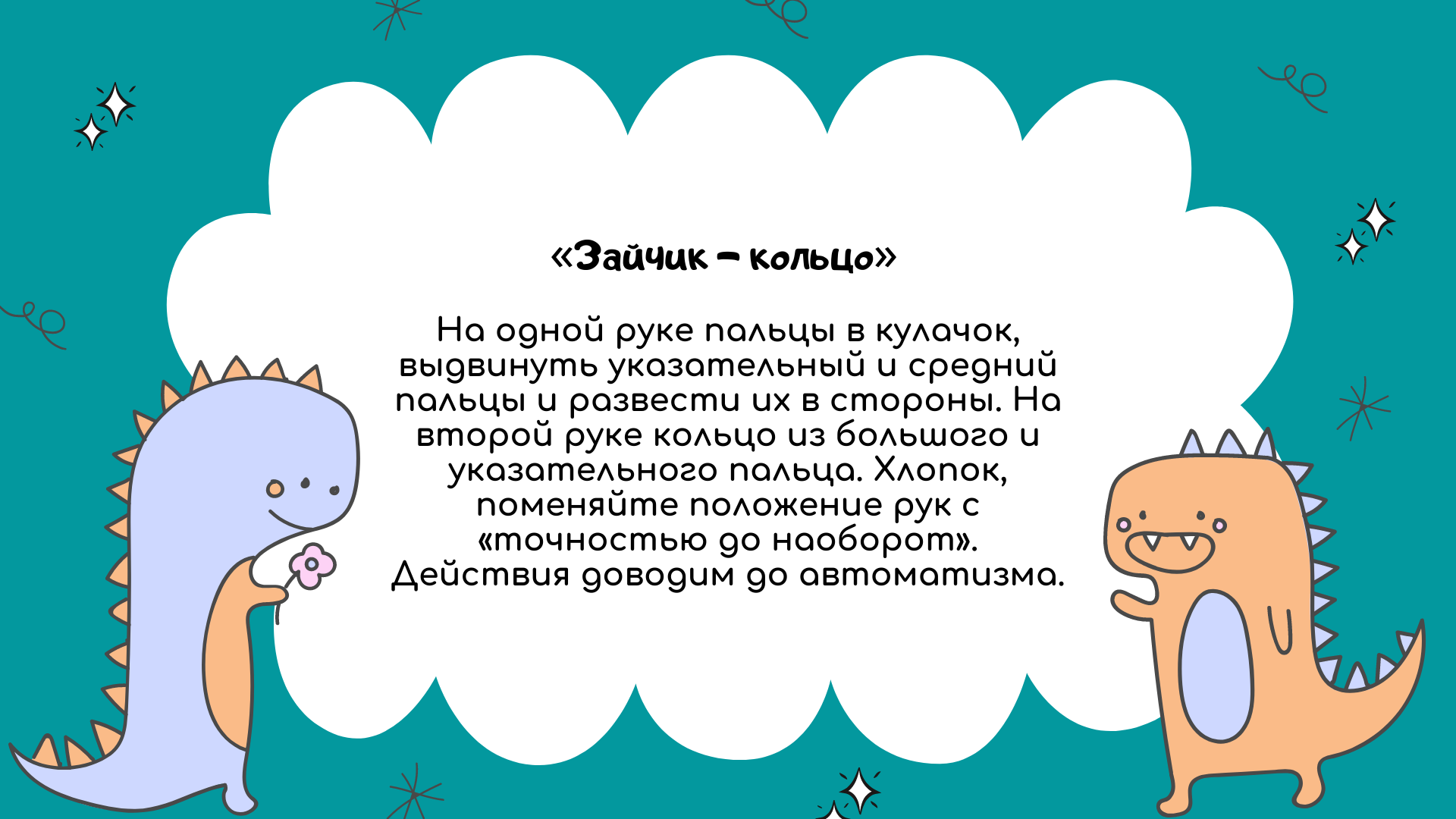 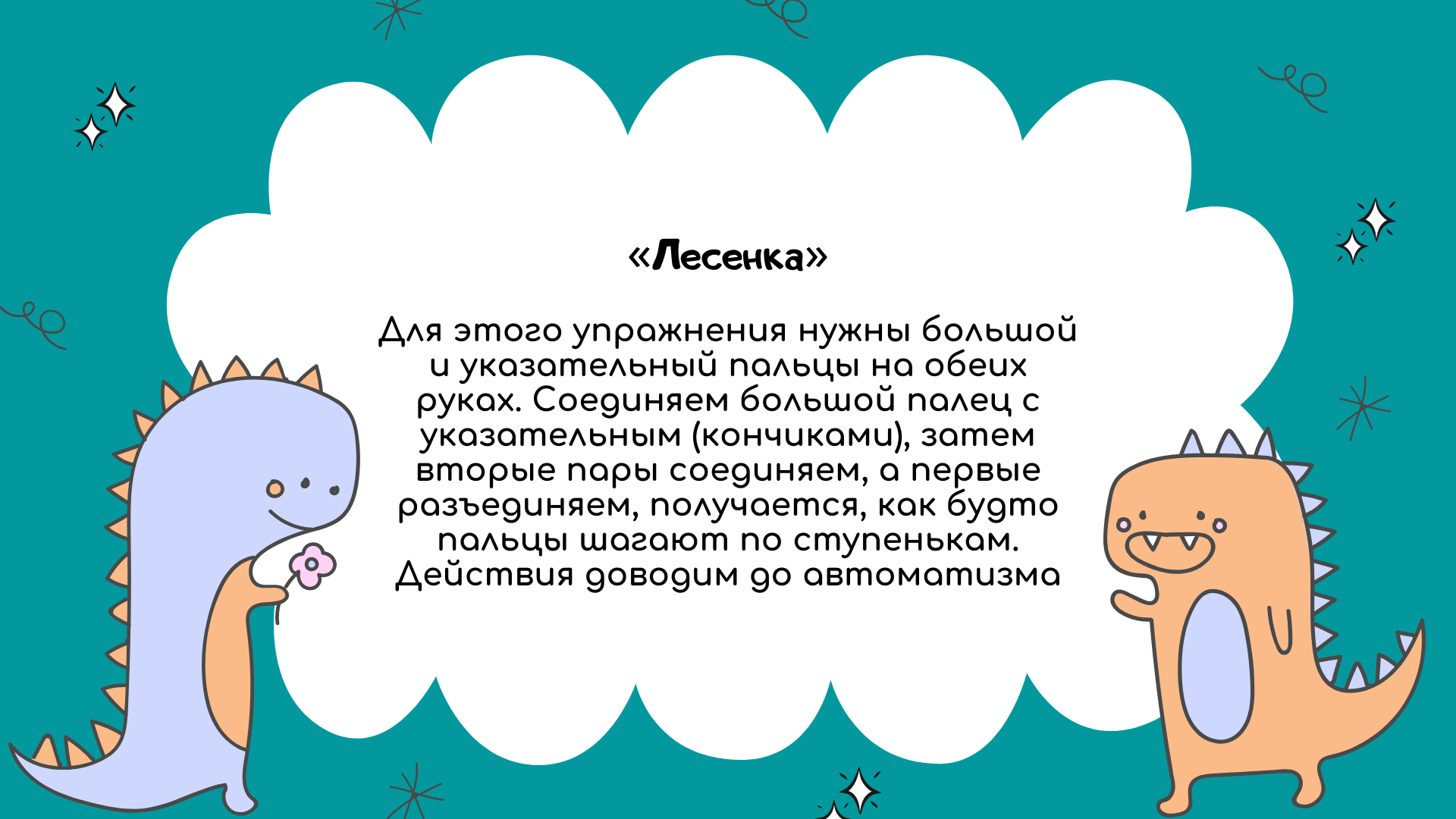 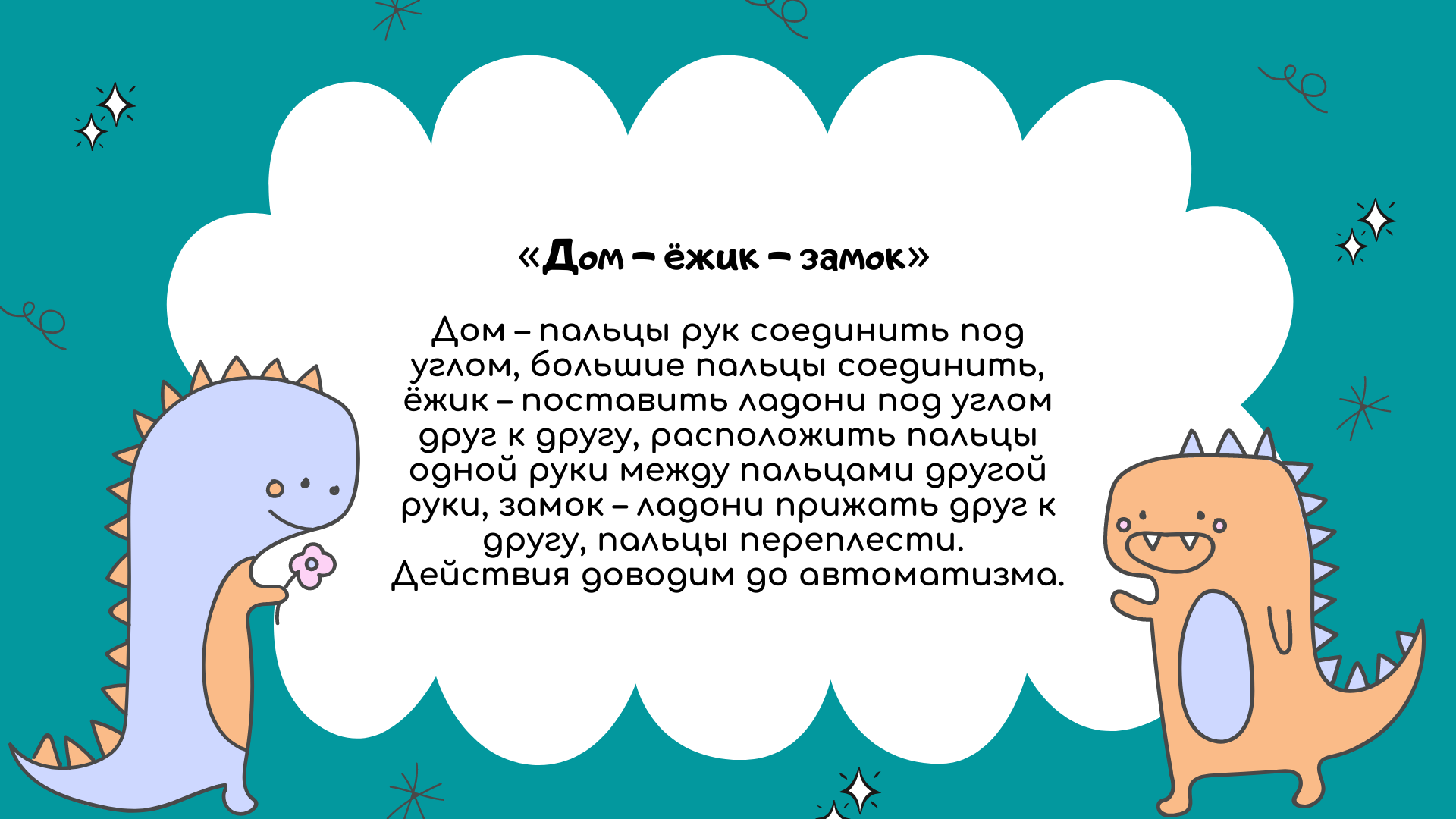 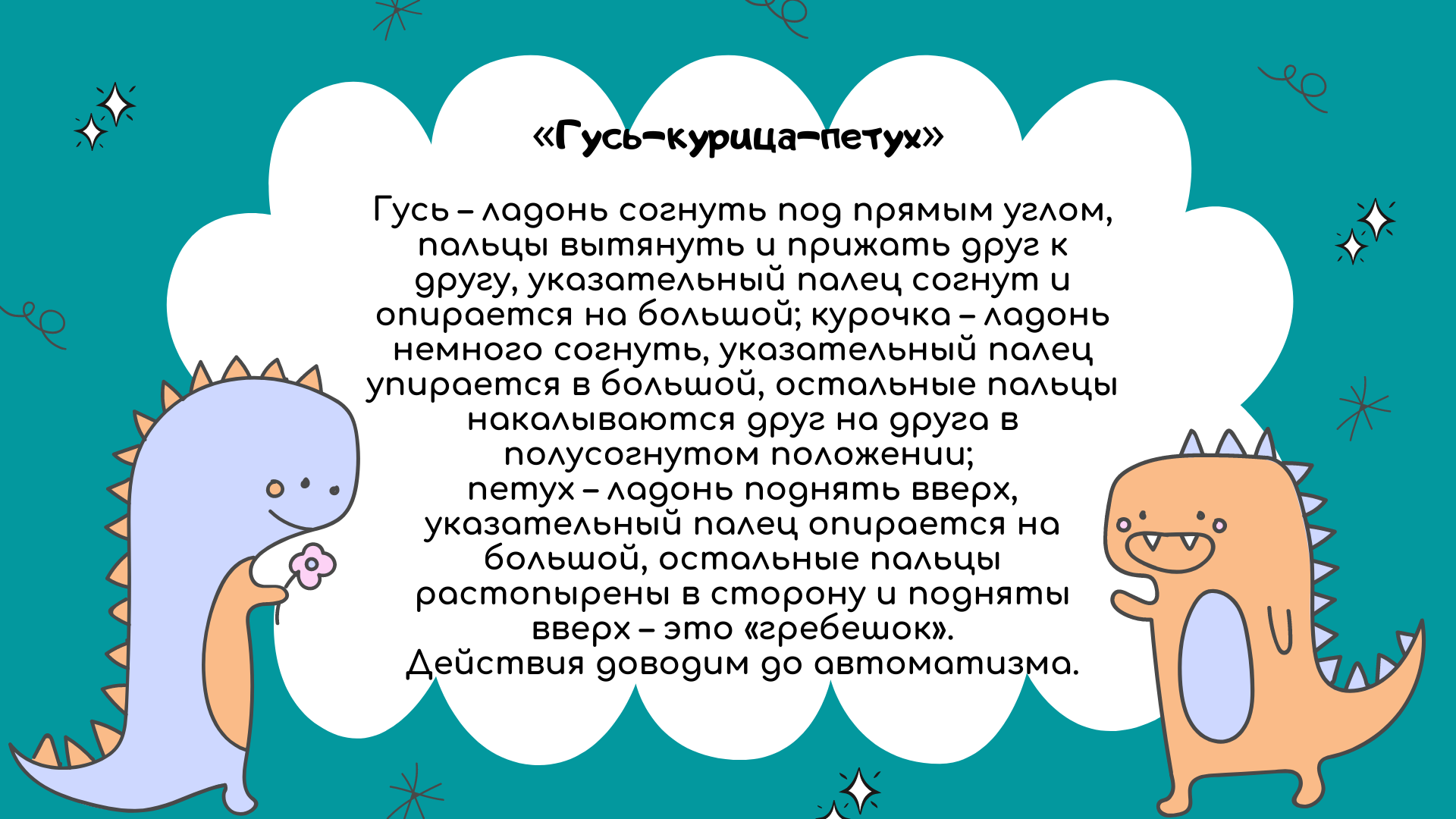 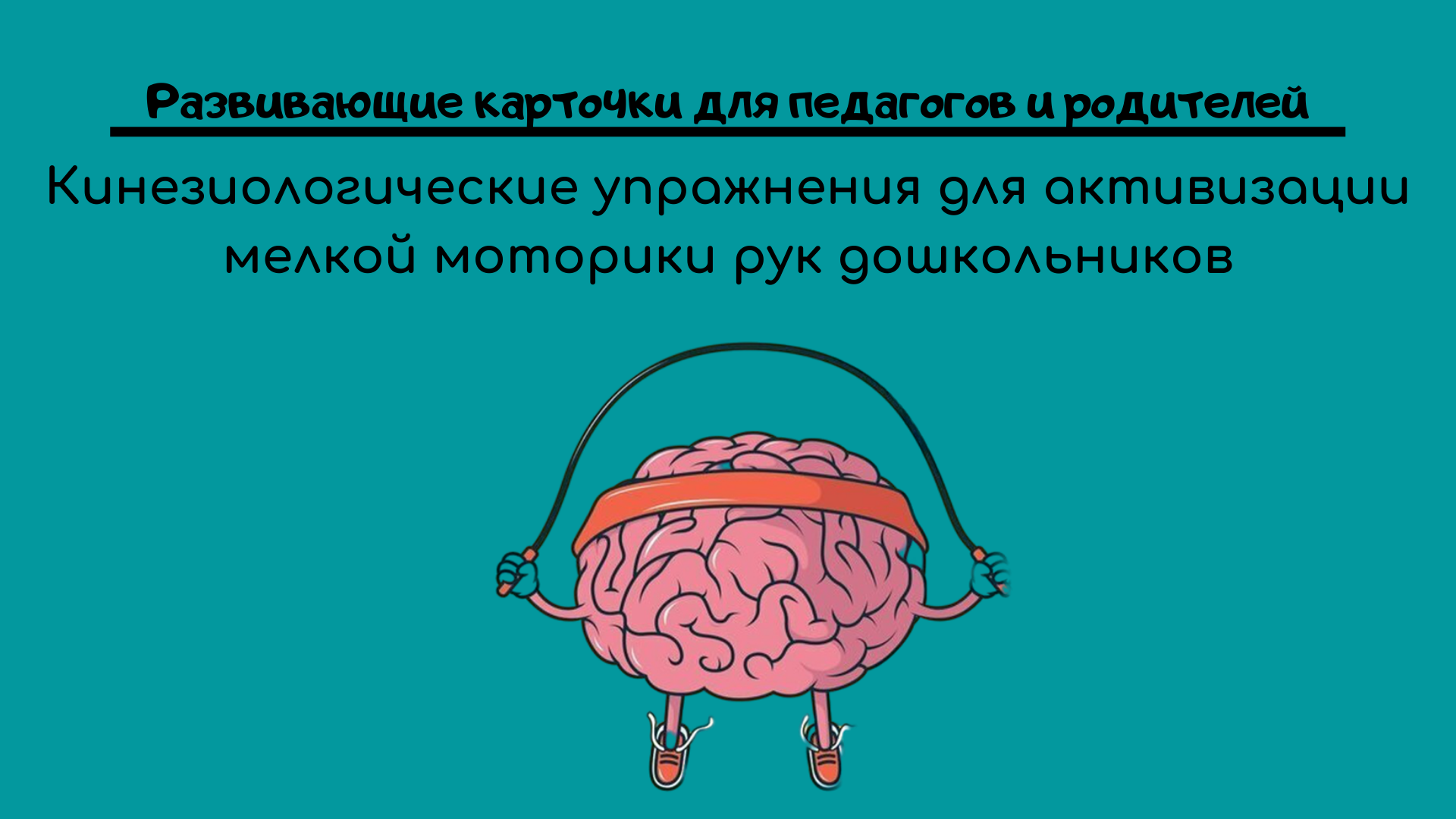 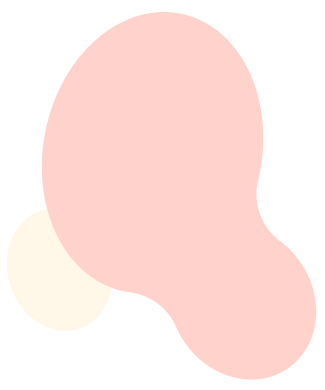 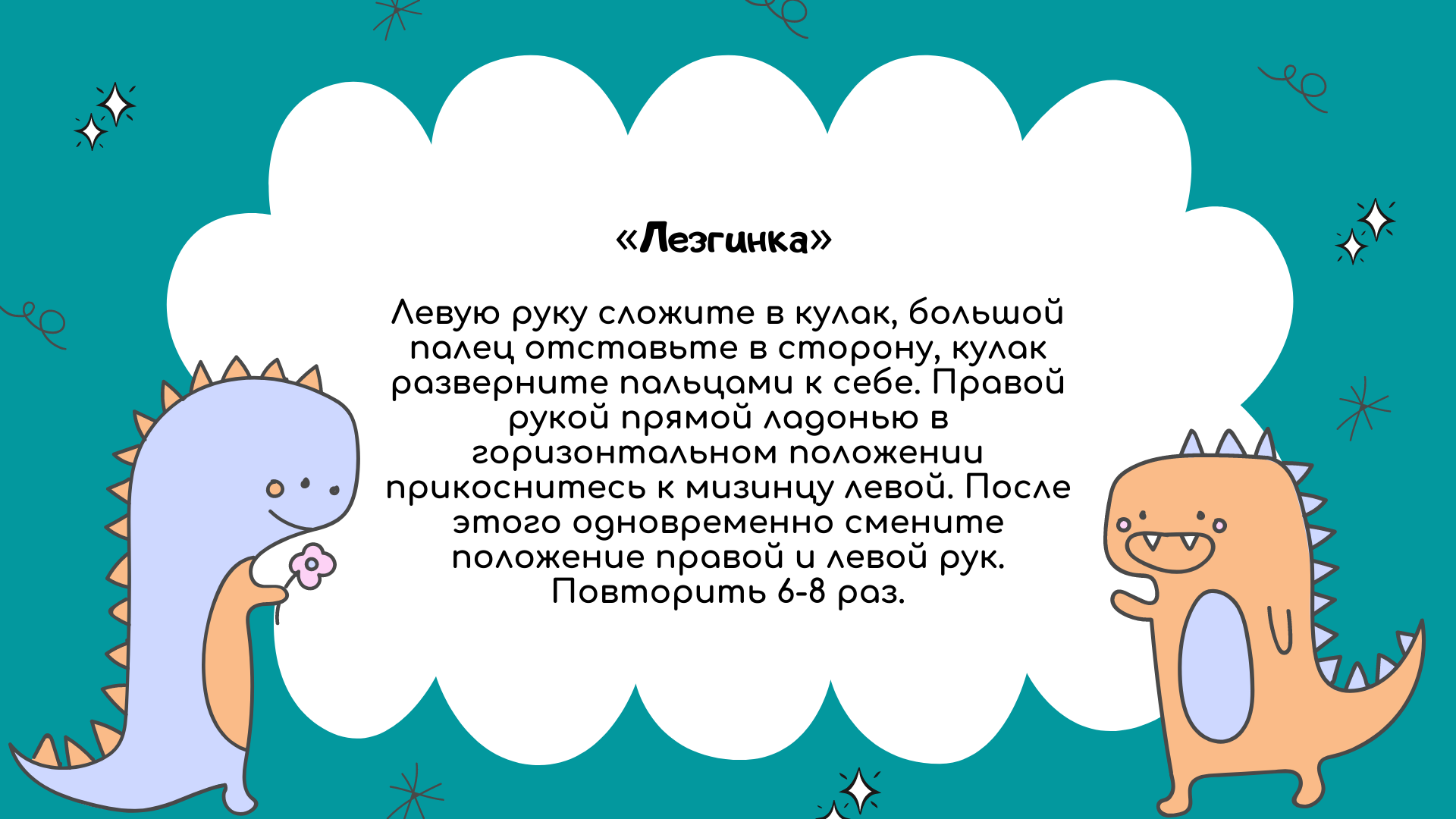 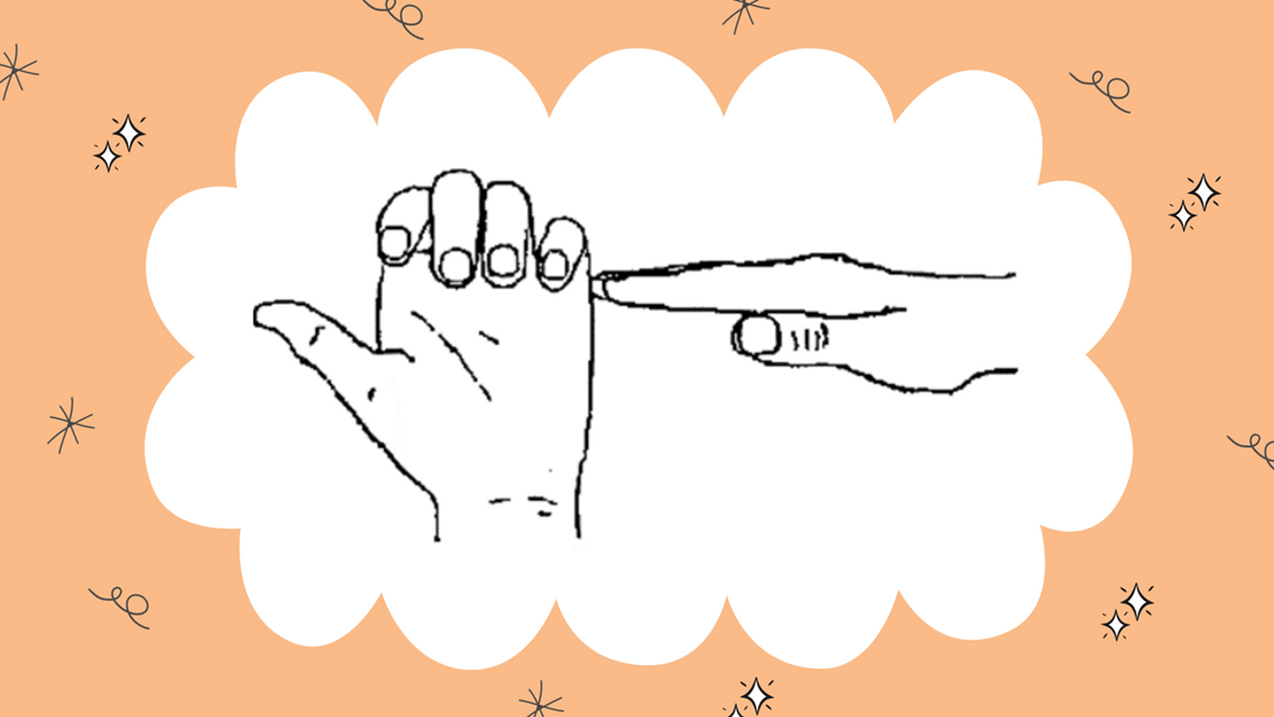 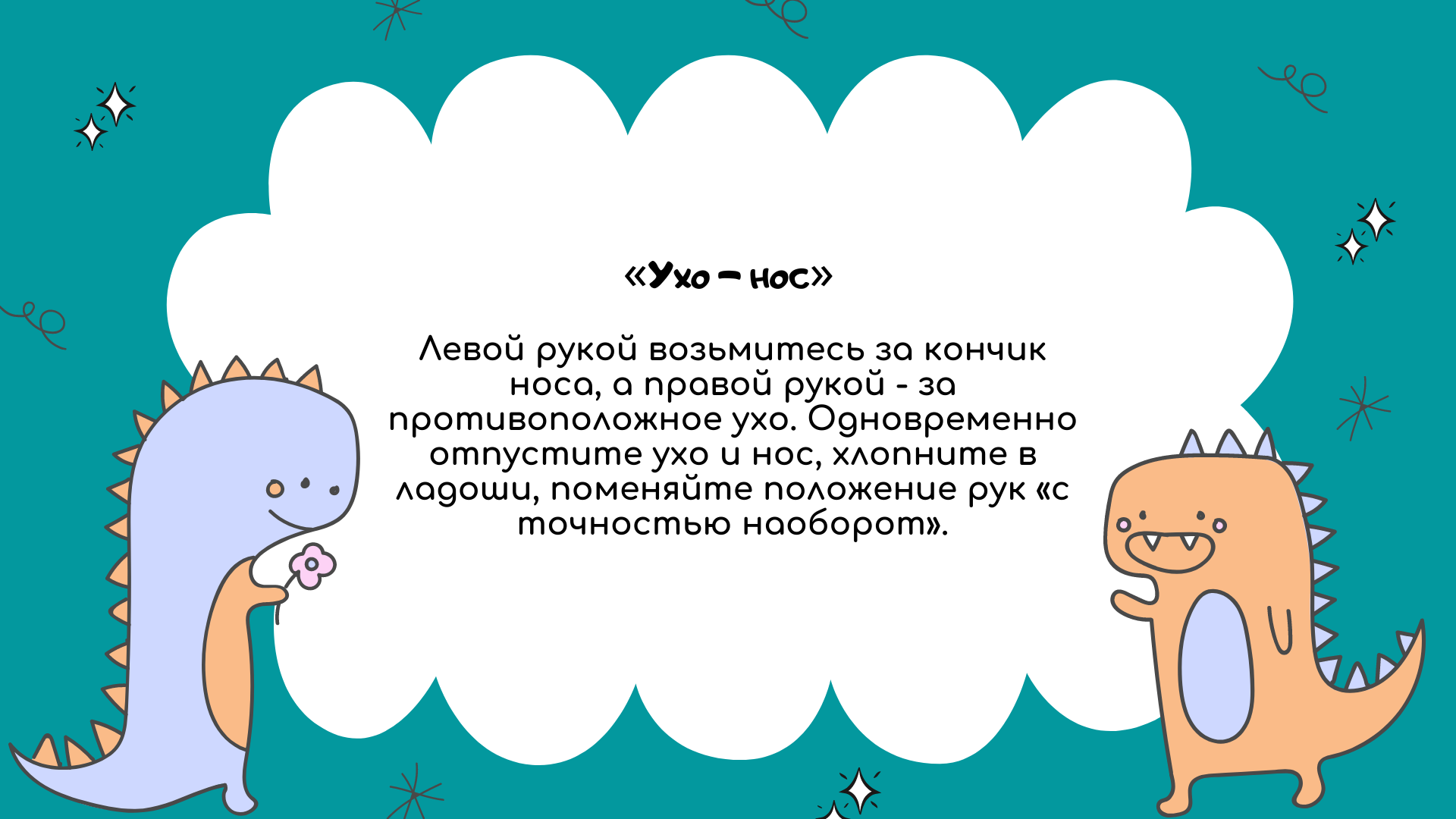 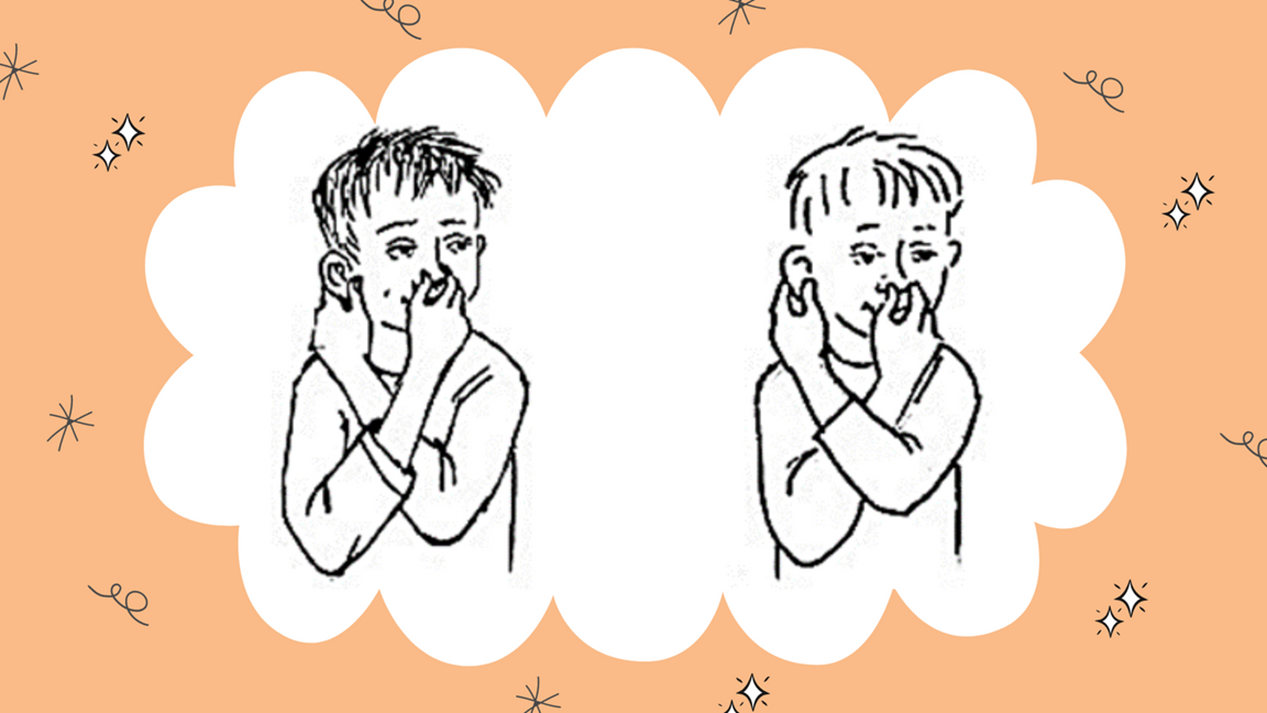 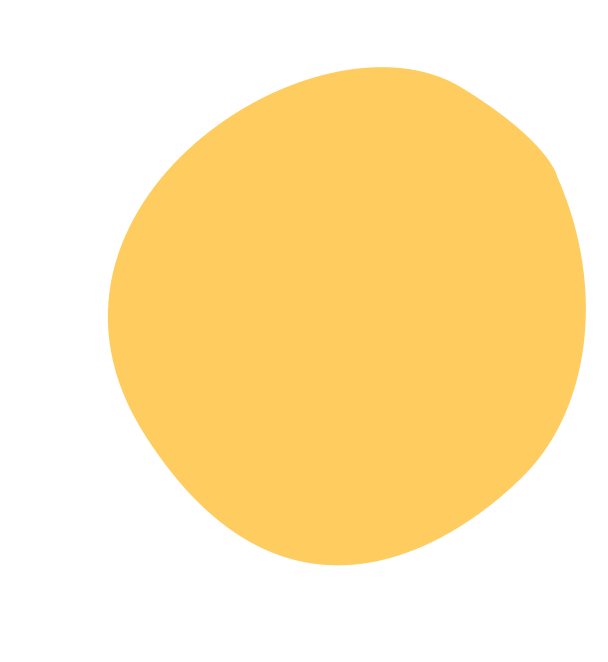 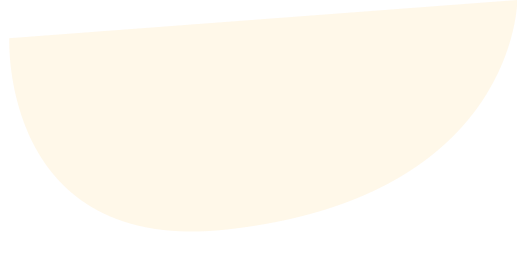 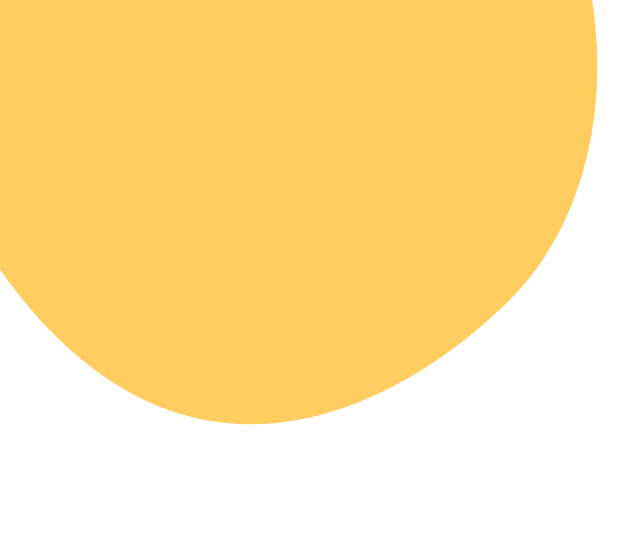 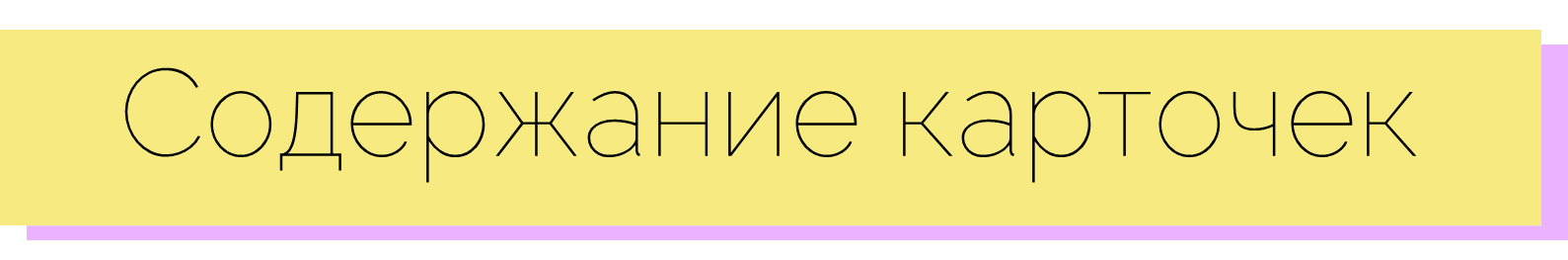 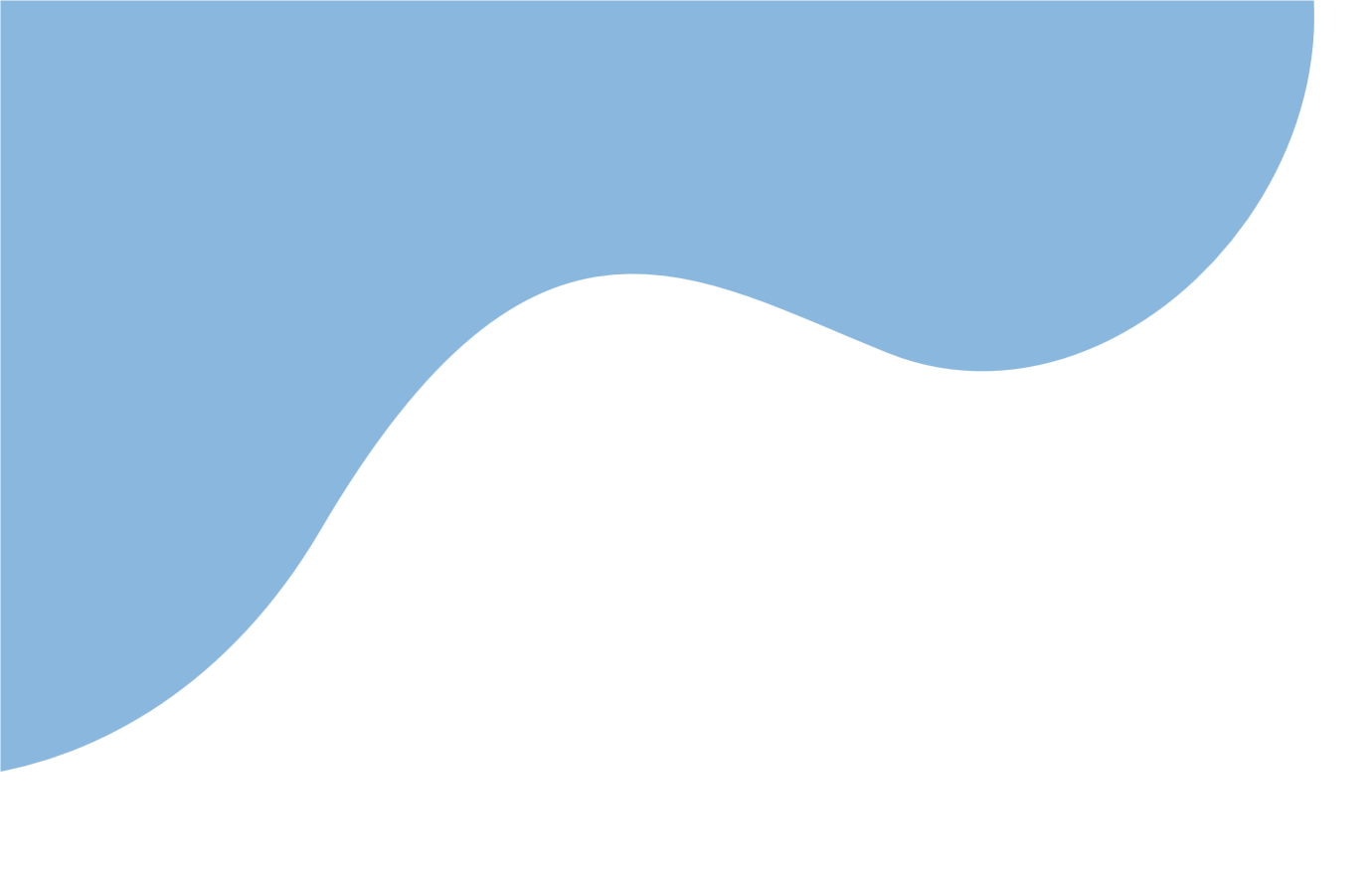 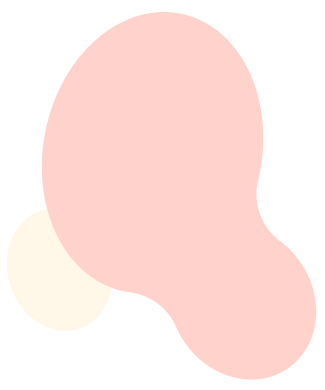 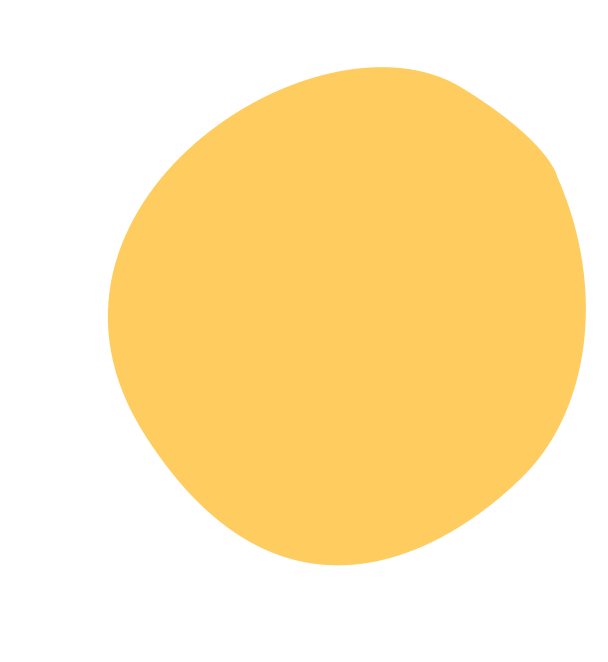 БЛАГОДАРИМ ЗА ВНИМАНИЕ!
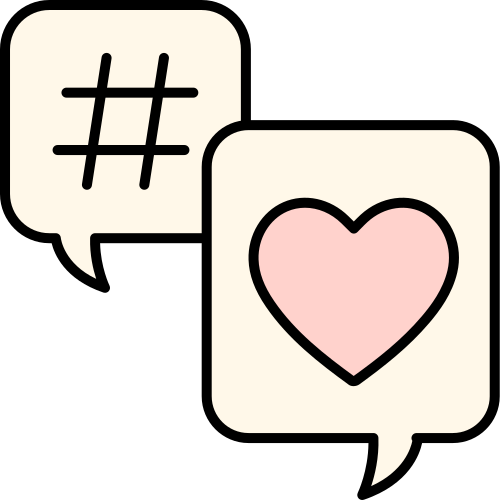 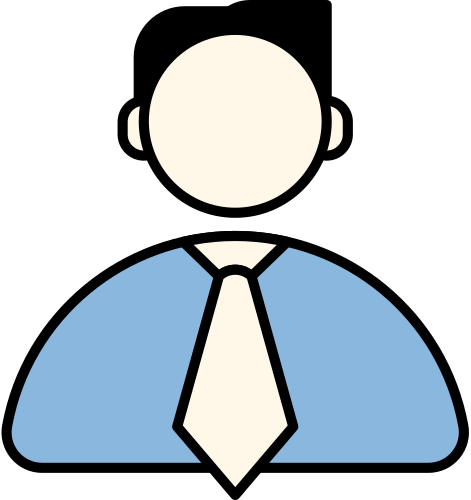 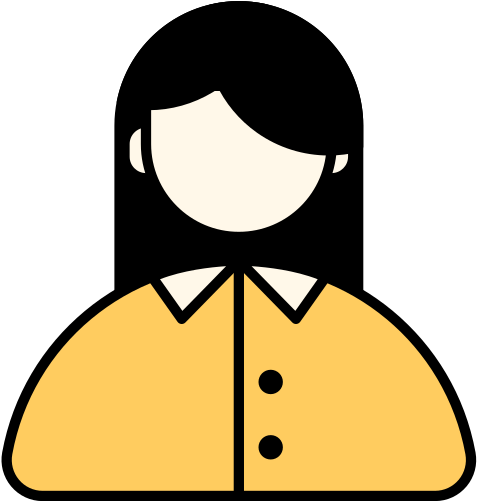 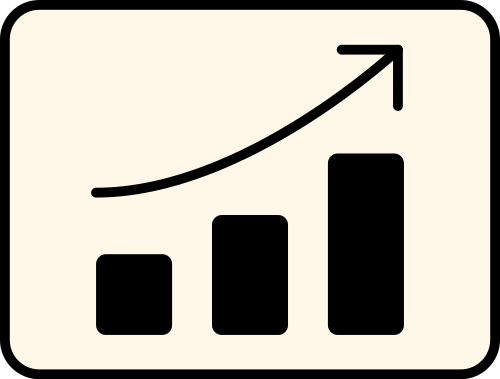 Будем рады сотрудничать с Вами!
С удовольствием ответим на ваши вопросы
Мы достигаем поставленных целей
Спонсоры - отличная возможность сделать работу эффективней.
Не упустите шанс внести свой вклад в продвижении актуальных идей!
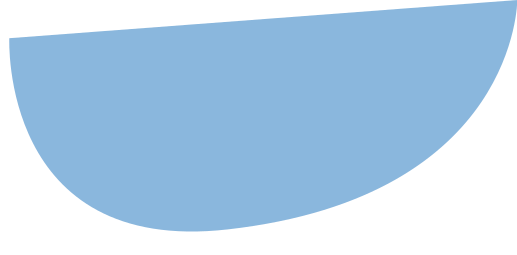